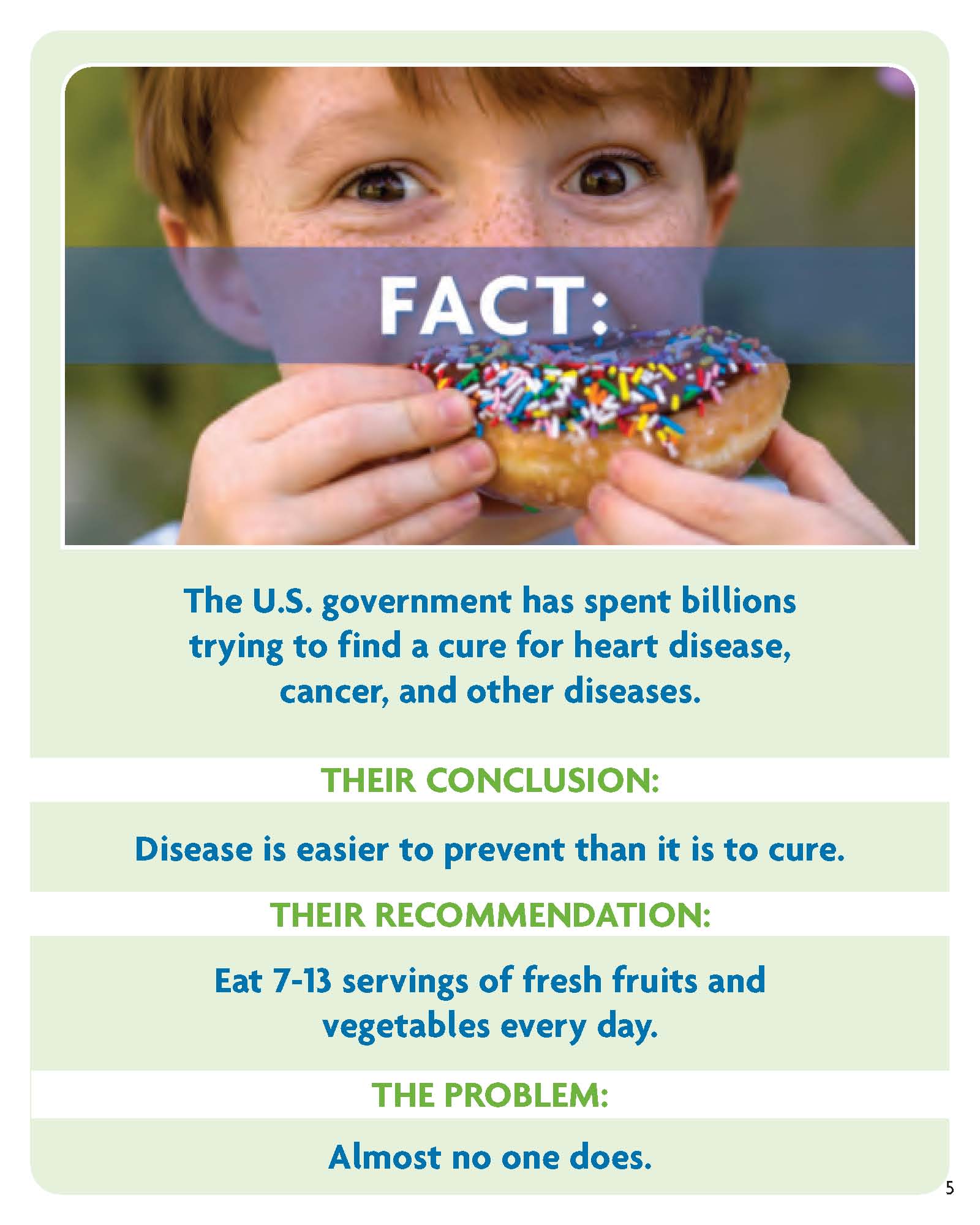 Did you know?:
Tomato:  1 ~ 4
Carrot:  1 ~ 7
Broccoli  1 ~ 9
1953 ~ 2008
As of 1/1/05 the recommendation is 9-13 servings!
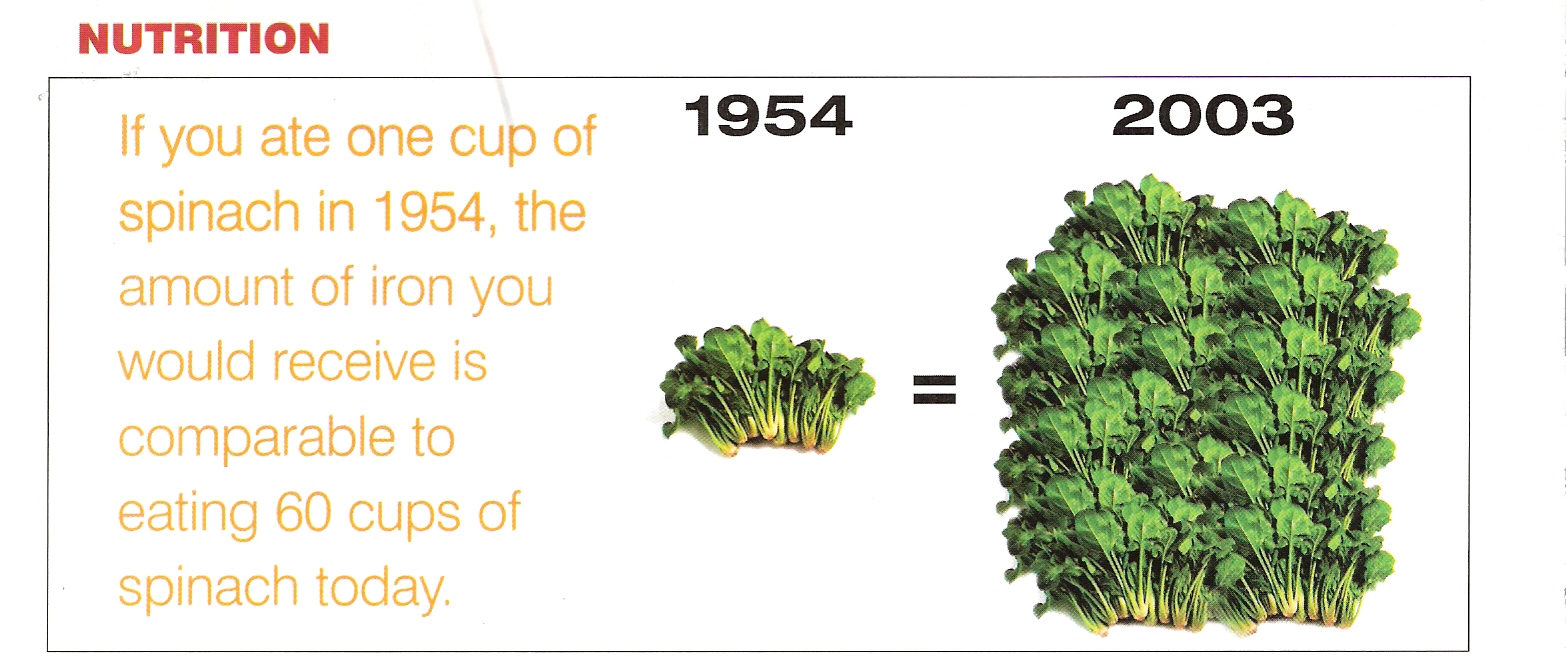 Change in nutrient content of Collards and Corn 1963 - 2000
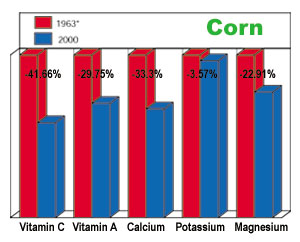 Source: USDA Nutrient Databases
[Speaker Notes: To illustrate this point, here are graphs of two vegetables, collards and corn that compare the nutrient content of produce grown in 1963 to produce grown in 2000.]